Analytics Overview
Dr. Satish Nargundkar
Georgia State University
Types of Analytics
Descriptive [Visualizing what is]
Centrality/Variation
Charts/Graphs/Tabulations
Segmentation - Cluster Analysis
 
Predictive [What is likely to happen]
Regression Techniques – Linear, Logistic
Times Series: Trend, Seasonality
Association: Market Basket Analysis, Recommendation Systems

Prescriptive [What do we do about it?]
Optimization: Linear Programming
Decision Analysis: Bayes’ Theorem
Simulation
The Data Mining Process
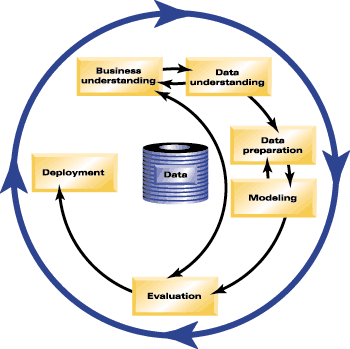 Monitoring
Communication
Shearer, 2000
The Cross-Industry Standard Process for Data Mining (CRISP-DM)
Product 
Planning
Customer 
Acquisition
Stage 1
Stage 2
Customer 
Valuation
Customer Manage-ment
Collections 
and 
Recovery
Stage 4
Stage 3
Application in Financial Services
Measuring Effectiveness
Lift/Gains Chart
100
Targeting
90
Percent of potential
responders captured
Random mailing
45
0
45
100
Percent of population targeted